Præsentation af idéer på redaktionsmødet
Kapitel 9
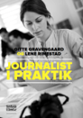 Agenda
Faser i idepræsentationer
Rammer for møder
Dagsorden for redaktionsmøder
Hvordan efterspørger ideer?
To forskellige idefremsættelsesformater
Hvordan elimineres ideer?
”…så håber jeg, at jeg er modig nok til at stikke hånden op til redaktionsmøder. Men det, tror jeg da også, bliver lidt svært i starten. Men det kommer også an på, hvordan det sociale er derinde, og om jeg føler mig tilpas, for så tør man lidt mere.”

(Praktikant på formiddagsavis inden praktiktiden)
Faser
(Gravengaard og Rimestad 2015)
Rammer for mødet
Der er en mødeleder. 
Mødet har et formål.
Som konsekvens af mødets formål skabes der særlige identiteter for deltagerne.
På grund af mødets rammer er der særlige begrænsninger  for og særlige krav til, hvad man kan gøre på mødet. 

(Asmuβ og Svennevig 2009, Boden 1994, Heritage og Clayman 2010)
Dagsorden
Vigtige beskeder eller orientering om begivenheder.
Efterkritik/feedback på det seneste medieprodukt, fx avis eller nyhedsudsendelse.
Runde, hvor idéer præsenteres og diskuteres.
Hvordan efterspørges ideer?
Hvordan?
Runde
Formel eller uformel.
Ingen runde
Alle eller kun få får ordet.
Hvem?
Hvem foreslår ideer?
Redaktøren, journalisterne, andre?
To forskellige designs
Tentativt: En tentativ præsentation af en idé er designet som et forslag til en historie. Formatet kendetegnes ved, at en journalist eller journalistpraktikant lægger op til, at redaktøren skal bestemme, om idéen er god nok.

Assertivt: En assertiv præsentation er kendetegnet ved, at idéfremsætterens formulering ikke lægger op til, at redaktøren kan sige ja eller nej. 
(Rimestad 2014)
Eksempler
(Rimestad 2014)
Fire former for fravalg
Et eksplicit fravalg med forklaring.
Et eksplicit fravalg uden forklaring.
Et implicit fravalg i form af stilhed.
Et implicit fravalg, hvor en detalje bliver ivrigt diskuteret, og idéen fravælges.


(Gravengaard og Rimestad 2012)